Principles of Management
Module 7: Human Resource Management
Module Learning Outcomes
Discuss the purpose of HR management and its legal constraints

7.1: Explain the purpose of human resource management for both the organization and individuals
7.2: Summarize the key laws affecting human resource practices
7.3: Describe effective strategies for recruiting and selecting qualified job applicants
7.4: Describe employee orientation and training approaches
7.5: Describe employee development and performance evaluations
7.6: Describe common employee compensation, incentive, and benefits strategies
7.7: Describe the options for employee separation/termination
7.8: Describe current trends and challenges in HR management
Purpose of Human Resource Management
Learning Outcomes: Purpose of Human Resource Management
7.1: Explain the purpose of human resource management for both the organization and individuals
7.1.1: List the functions of human resource management
7.1.2: Explain how HR decision reflect the corporate strategy
Main Functions and Examples
Recruitment and Selection
Training and Development
Compensation
Safety and Health
Employee and Labor Relations
Terminate employee contracts when necessary
Role of Human Resources Management
Planning to hire or transfer employees
Training new employees as company makes changes
Developing incentive programs to help company compete with others
Researching laws and policies related to employees in other states/countries
Setting up employee transportation and other logistics

Involves a great many legal details- mistakes in benefits or passing over ethics policies can lead to troubleDay in the Life – Human Resources
Laws Affecting Human Resource Practices
Learning Outcomes: Laws Affecting Human Resource Practices
7.2: Summarize the key laws affecting human resource practices
7.2.1: List the protected employee classes in the United States
7.2.2: Summarize the key laws related to employee discrimination
7.2.3: Explain what HR managers can do to protect the company against discrimination lawsuits
7.2.4: Explain HR's role in workplace safety
7.2.5: Explain collective bargaining and the law that governs it
Protected Classes of Employees
Certain groups are legally protected from discrimination
Can’t discriminate against race or color, national origin, sex, or religion
HR managers can protect company against discrimination lawsuits by understanding law and putting policies into place to avoid- can work with upper management to address issues
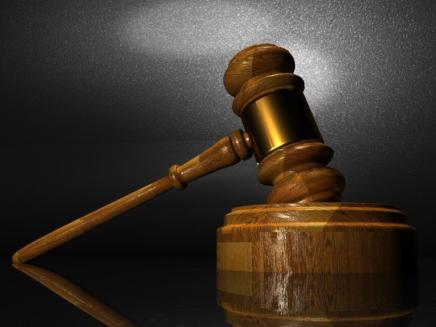 Employee Discrimination Laws
Equal Pay Act 1963: illegal to pay men more than women of same work
Civil Rights Act 1964: protect those discriminated against due to race, origin, gender, color, or religion
Age Discrimination in Employment Act 1967: illegal to discriminate against employees older than 40 years old
Pregnancy Discrimination Act 1978: can’t discriminate due to pregnancy
Americans with Disabilities Act 1990: must make reasonable modifications to those with disability
Family medical Leave Act 1993: protections to those with parental/medical leave
USERRA 1994: job protections to those called to uniformed service
Genetic Information Nondiscrimination Act 2008: genetics can’t be used to make decisions
Practice Question 1
The EEOC’s decision in “Baldwin” bars discrimination in this “seventh” protected category:

Age.
Race,
Religion.
Sexual Orientation.
Country of Origin
Workplace Safety and Collective Bargaining
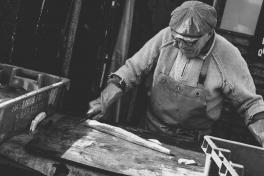 Workplace Safety: require employers to provide safe workplace
Can lower risk by substituting less dangerous procedures, isolating dangerous materials/machines, ensuring proper safety equipment, putting policies to decrease risk by taking safety precautions, and requiring appropriate equipment such as googles or gloves
Collective Bargaining: process by which employers work with union representatives to decide on policies, wages, and benefits
Labor unions gained power- legal for workers to organize/join unions
NLRB oversees rules and policies
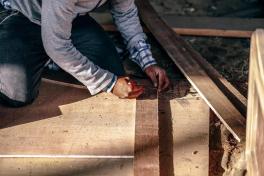 Recruiting and Selecting Qualified Job Applicants
Learning Outcomes: Recruiting and Selecting Qualified Job Applicants
7.3: Describe effective strategies for recruiting and selecting qualified job applicants 
7.3.1: Describe effective strategies for recruiting and selecting qualified job applicants
Basics of Recruiting and Selecting Qualified Job Applicants
Steps for recruitment and selection: advertising for candidates, reviewing applications, candidate screening, conducting interviews, & making offers
Job analysis: ask questions, observe workers, conduct surveys, and determine what job is required to do well
First step toward creating job description and specification
HR department takes over: must reach out to qualified candidates by
Advertising in newspapers and trade publications
Online sources such as Monster and CareerBuilder
Social sites such as LinkedIn or even Facebook
Screening Applicants
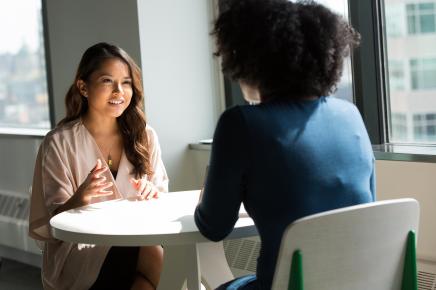 Look carefully at resumes, skills, and level of experience
Background checks on those who appear promising
Phone interviews
Face-to-Face Interview
The Job Offer
Once hiring manager decides who they’d like to hire, HR makes an offer
Includes information about salary and benefits as well as details about job requirements
If candidate is interested, they will need to sign contract
Must have concrete reasons for choosing one candidate over another
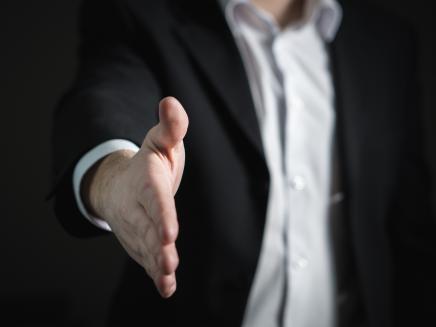 Employee Orientation and Training
Learning Outcomes: Employee Orientation and Training
7.4: Describe employee orientation and training approaches 	
7.4.1: Describe employee orientation approaches
7.4.2: Describe employee training approaches
Basics of Employee Orientation and Training
When employee first arrives, they more than likely have preconceived notions about what is expected
Serve many positive purposes:
Lower costs by helping employee get up to speed
Help employee gain confidence and feel valued
Improve employee’s performance by helping them build skills and relationships quickly
How HR Onboard Employees and Managers
HR professionals are usually in charge of ensuring new hires have completed all paperwork, signed up for benefits, reviewed ethics policies, and received tour of workplace
Also set up and implement training
Managers will: send welcome letters, meet with HR to discuss hiring, meet with team members, assign individuals to mentor, plan new hire’s schedule, plan for training the new hire, set up lunch plans to get to know each other, etc.
Employee Training
Self-paced online training
Hands-on training with equipment
Leader-led group training for “soft” skills (coaching, team-building)
Formal business courses
Shadowing skilled employee
Mentoring to review work
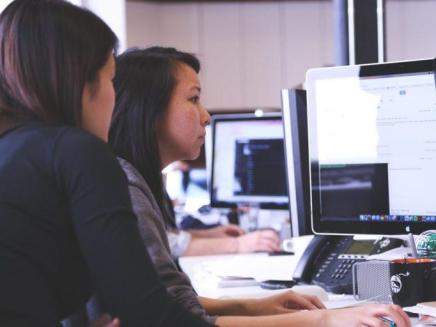 Employee Development and Performance Evaluations
Learning Outcomes: Employee Development and Performance Evaluations
7.5: Describe employee development and performance evaluation	
7.5.1: Describe employee development approaches
7.5.2: Describe performance evaluation approaches
Understanding Employee Development and Performance Evaluations
Best employees often started near bottom and worked their way up to top
Help, support, and encouragement part of employee development
Managers must ensure their employees develop their fullest potential
Delegating responsibility
Being aware of development opportunities
Offering opportunities to employees
Providing meaningful feedback
Including rising employees in meetings
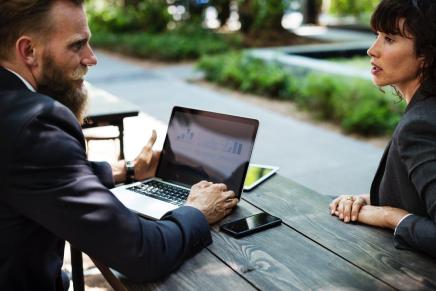 Formal Employee Development Strategies
Training in areas such as leadership, management, negotiation, and other areas useful to new manager
Often planned and implemented by HR or consultants
Skills such as interpersonal communication, public speaking, negotiation, leadership skills, etc. as well as coding, accounting, etc. 
Workshops
Online programsCertification programs
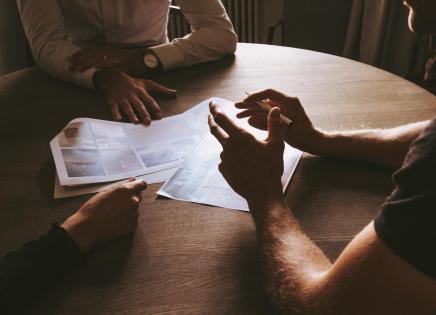 Informal Employee Development Strategies
On the job training: Newer employee watches and imitates more experienced worker
Shadowing: Follows experienced worker to watch and learn from them
Mentorship and Coaching: Offered by managers
Practice Question 2
What is the best method of reducing the high cost of employee turnover?

Preparing a detailed job description to screen out unqualified employee candidates.
Creating a strong onbarding plan for new hires.
Implementing a series of training activities for each employee.
Designing a employee development plan to expand both hard and soft skills.
Offering competitive compensation, benefits and incentives to employees.
Performance Evaluations
Profound influence on employee’s career
Popular approaches
Checklists
Rating Scales
Comparative Techniques
Narrative Techniques
360 Feedback
Cost Accounting
Management by Objectives
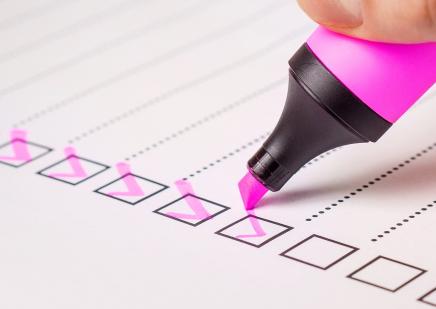 Employee Compensation, Incentive, and Benefits Strategies
Learning Outcomes: Employee Compensation, Incentive, and Benefits Strategies
7.6: Describe common employee compensation, incentive, and benefits strategies	
7.6.1: Describe common employee compensation and incentive strategies
7.6.2: Describe common benefits strategies
Compensation and Payroll Management
Compensation
Competitive analysis, cost of living, labor negotiations, personal qualifications, supply and demand
Payroll Management
Involves collecting employee information, tracking work hours for overtime pay, benefit and bonus records, management of taxes
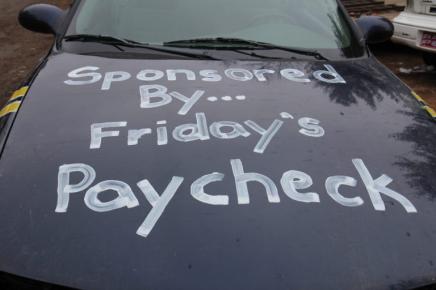 Incentives
Rewards for good work and consequences for poor performance
How to encourage- depends on culture of business, needs of individuals, and options available
Examples:
Low-cost, fun perks (catered lunches, free snacks)
Family events 
Significant incentives such as points towards World Series tickets
Trips to conferences or inclusion in upper-level meetings
Benefits
Part of compensation package: highly valuable to employees
Different forms of benefits
Healthcare
Paid vacations
Retirement
Stock and Stock options
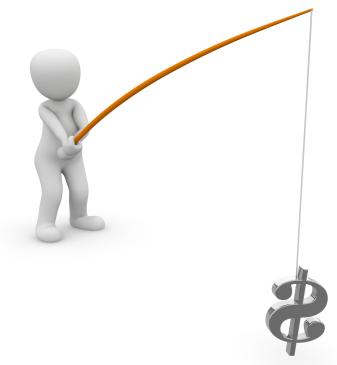 Employee Separation and Termination
Learning Outcomes: Employee Separation and Termination
7.7: Describe the options for employee separation/termination	
7.7.1: Describe the options for employee separation/termination
Voluntary Separation
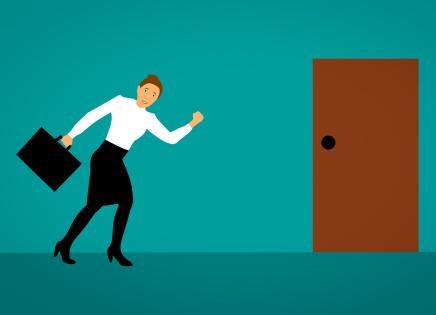 When employee leaves their job for:
Better opportunities
A family move
Illness or disability
Job dissatisfaction
Changing circumstances
Process usually handled by HR
Retirees often honored depending on length of job duration
Involuntary Termination
When employee is asked to leave the job
Layoffs: unfortunate outcome of changes in industries or problems with individual corporations- often when project has ended
Firing: when someone breaks company rules or laws, are unable or unwilling to do their jobs, or created problems for the company due to behavior
Manager usually decides: should address problems directly with employee, work with human resources, get HR involved if necessary, and then fire or lay-off
Class Discussion: Rights and Termination
One of the most controversial HR issues involves the First Amendment and the workplace. The First Amendment states that “Congress shall make no law...infringing on freedom of speech”. Recently a Google employee was terminated for disseminating an internal memo that implied women are inferior to men as engineers. This employee was fired by Google. 

Does Google have the right to fire an employee thus restricting his freedom of speech.
Current Trends and Challenges in HR Management
Learning Outcomes: Current Trends and Challenges in HR Management
7.8: Describe current trends and challenges in HR management
7.8.1: Describe common effects of instant communication on motivation and work-life balance
7.8.2: Describe the advantages of part-time employees
7.8.3: Describe the disadvantages of part-time employees
7.8.4: Explain the decline in union membership and the impact on labor relations
Part-Time Employees
Benefits: flexible, budget-friendly, brought on for specific projects/jobs
Downsides: difficult to manage, onboarding, training, and shadowing are expensive
Largest downside is they can learn insider information or business secrets and use what they’ve learned to start own business or sell to competitors
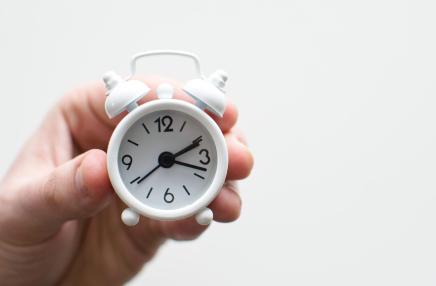 Pros and Cons of Social Media and Instant Communication
Pros:
Able to reach clients and manage business transactions
Creation of technology policies- limiting access to smartphones or tablets 
Cons:
Invades time between work and leisure- difficult to leave work at work and home at home
Draining time and energy away from productivity
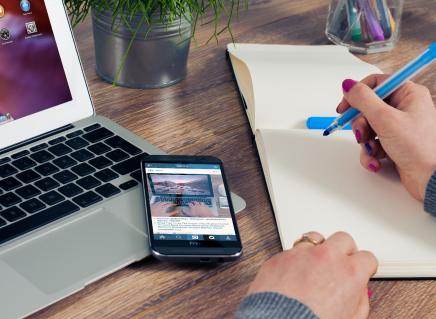 Labor Relations
Effort to get rid of unions and reduce labor costs since 1980- fairly successful
Unionization means higher wages
Fewer unions means more ability to hire contingent and part-time workers, pay lower wages, ship jobs overseas, and increase profits
Quick Review
Please list the functions of human resource management and explain how HR decisions reflect the corporate strategy
Can you list the protected employee classes in the U.S.?
Are you able to summarize key laws related to discrimination and how the company can protect against lawsuits
Explain HR’s role in workplace safety
Explain collective bargaining and the law the governs it
Can you describe effective strategies for recruiting and selecting job applicants?
Are you able to describe employee orientation and training approaches?